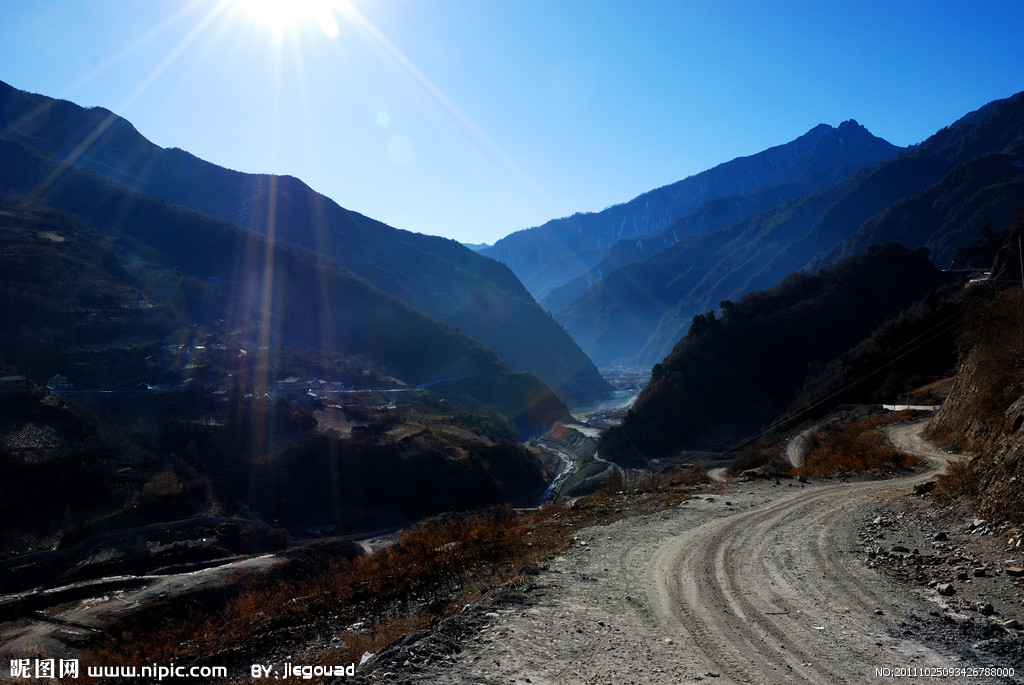 Lifelong Bonus
Delivered By Jevon Wang
Global
IS IT A
Predefined Frame?
Local
I dislike those who lack experience!
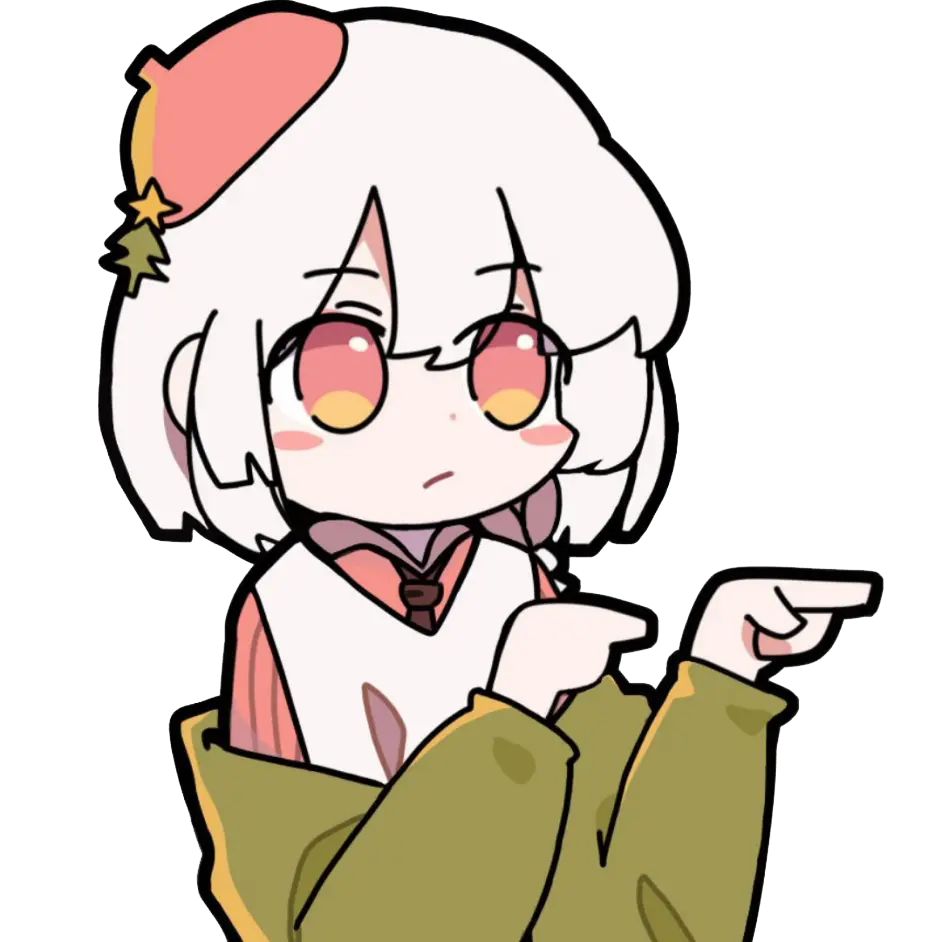 This is Warma opportunities and well-beings
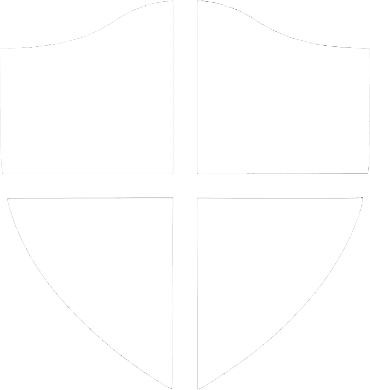 An equipment to enhance your happiness
Windows Defender
Features:
1. abundant social experience
2. ability of critical thinking
Subscribe Now
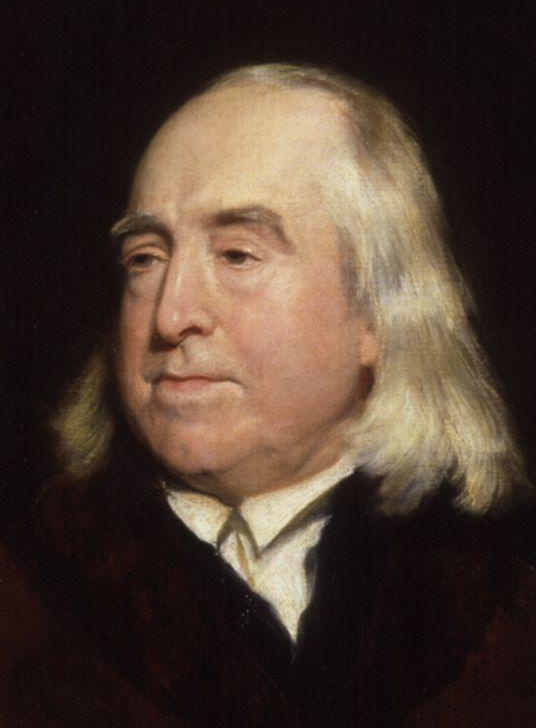 Jeremy Bentham
1748 — 1832
Founder of Utilitarianism
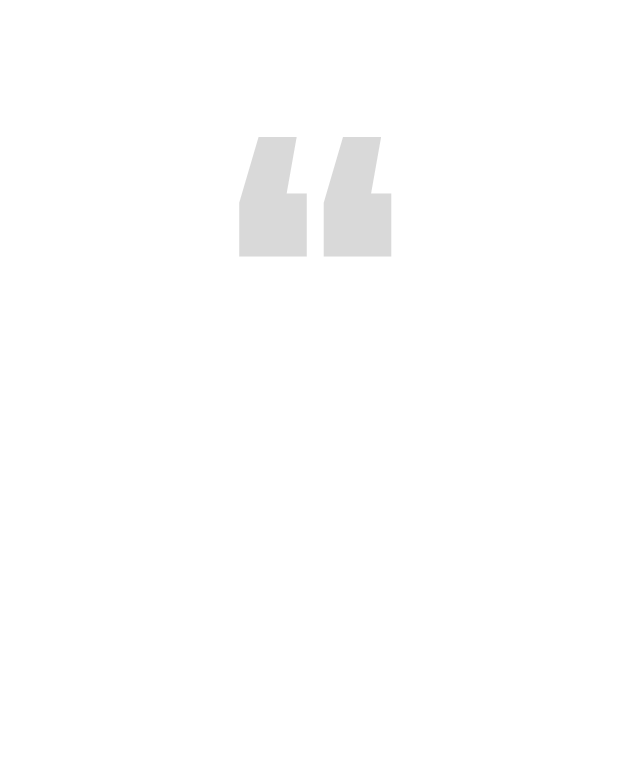 Happiness is the greatest God.
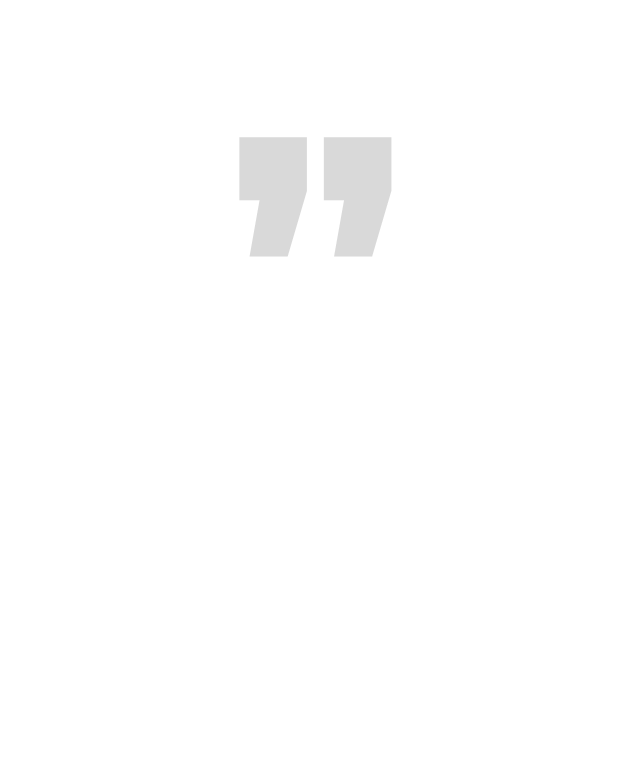 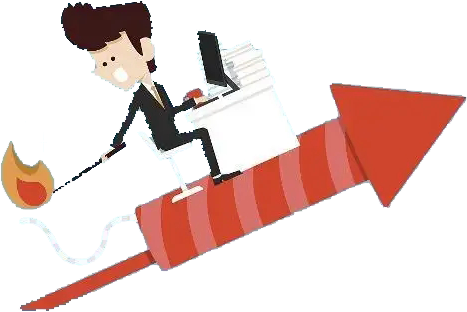 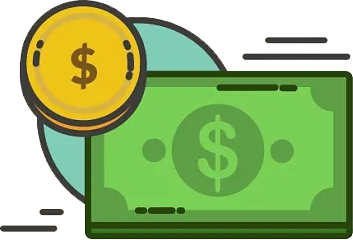 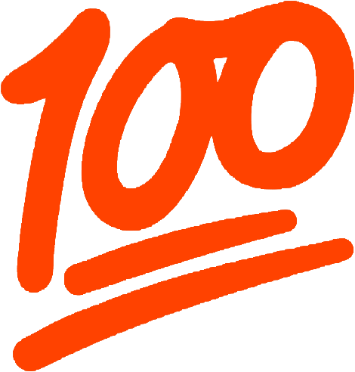 Outside
Specific
self satisfaction
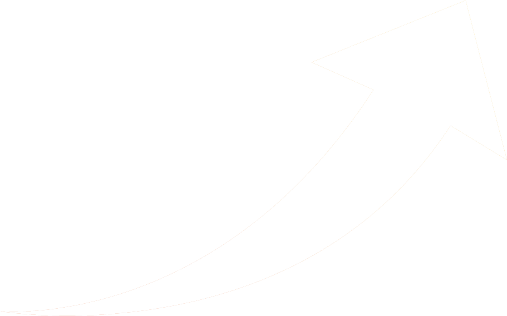 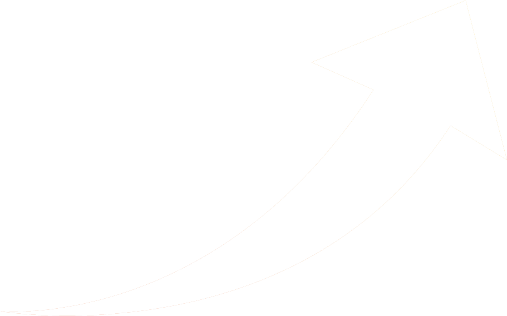 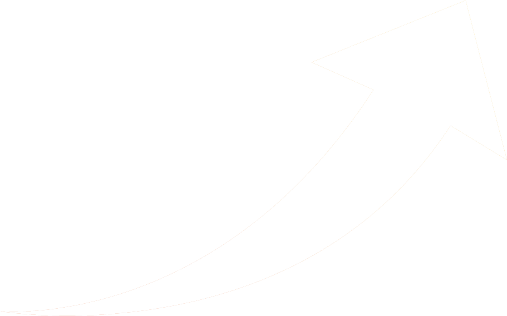 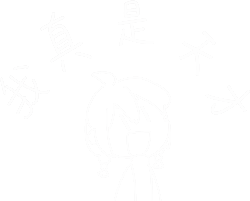 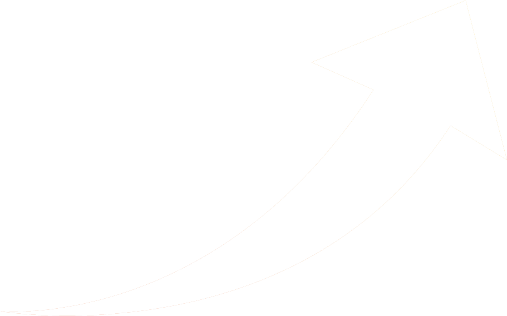 Inside
Abstract
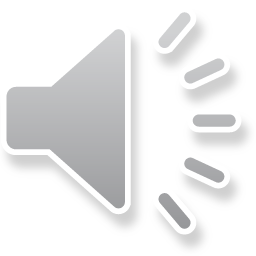 V.S.
shortage of positions
overflow of population
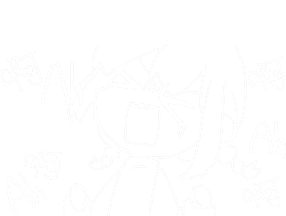 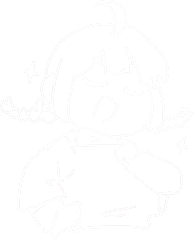 1
1
1
1
deep thoughts
wealthy knowledge
strong DIY abilities
flexible mind
Involution
内 卷
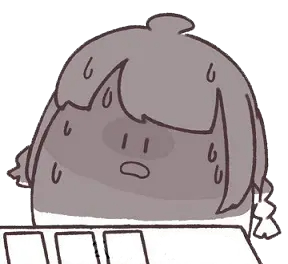 你不要过来呀
社 会
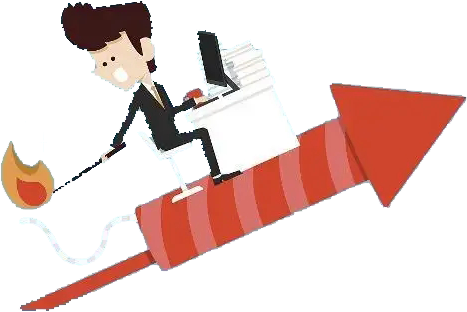 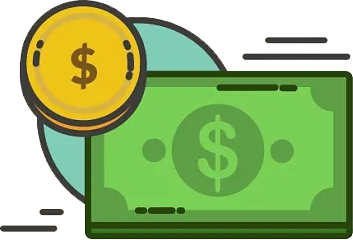 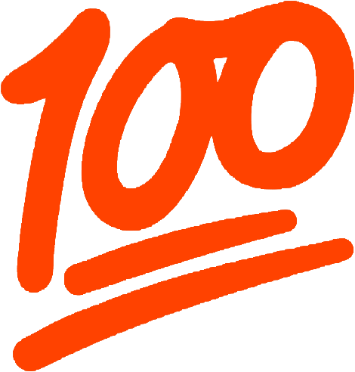 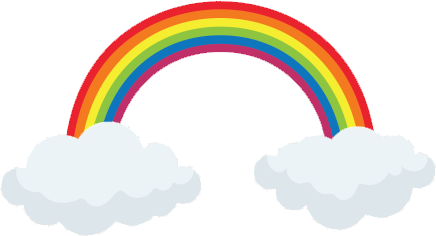 meditation
reality
changeable
stable
subjectivity
Outside
Specific
self satisfaction
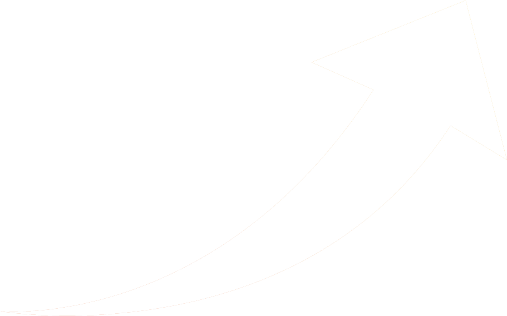 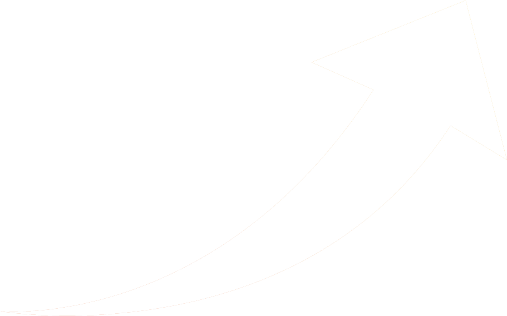 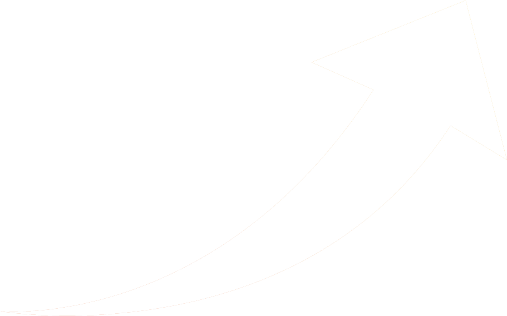 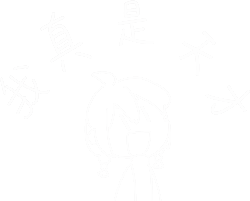 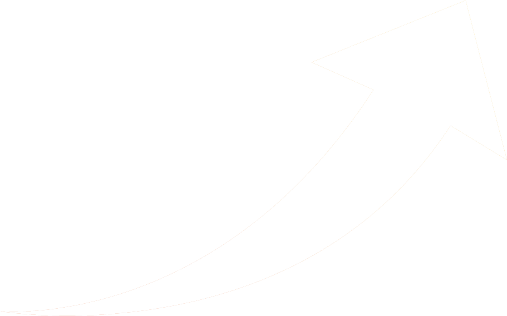 Inside
Abstract
Common Source
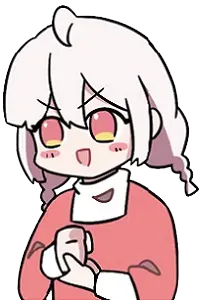 Practice
which is also examined by practice itself
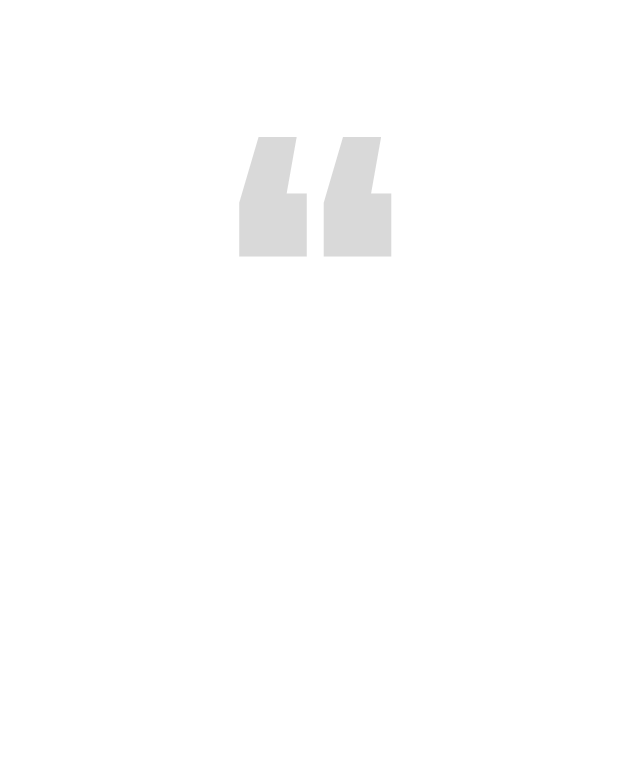 To teach someone  how to fish
is better than to just  give him a fish.
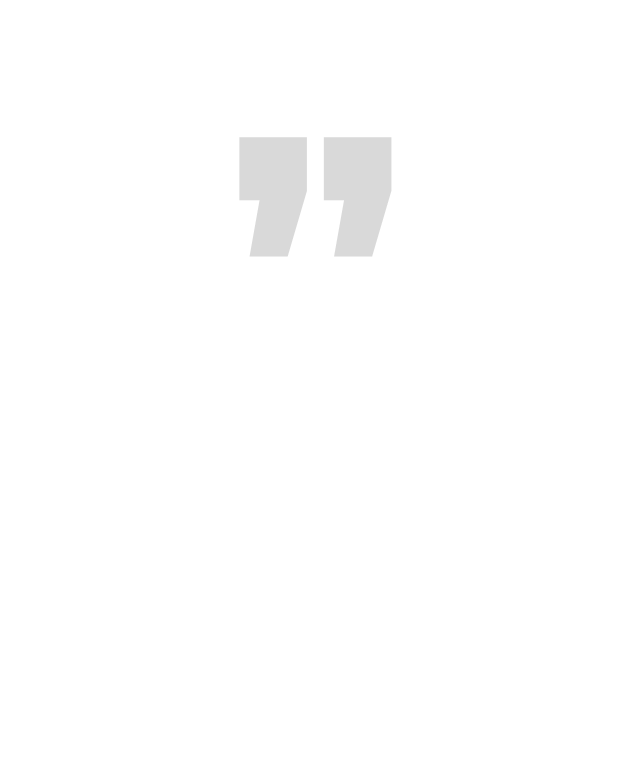 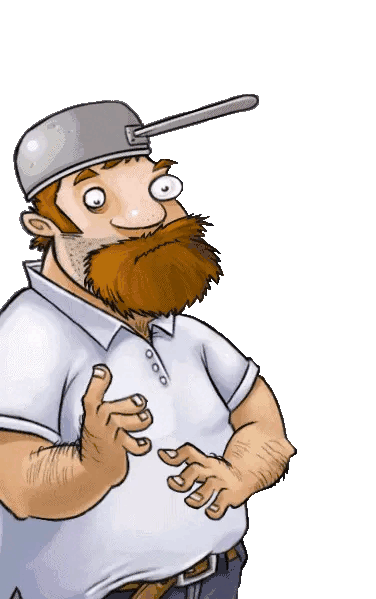 I am a little hungry. But let me play one more PVZ...
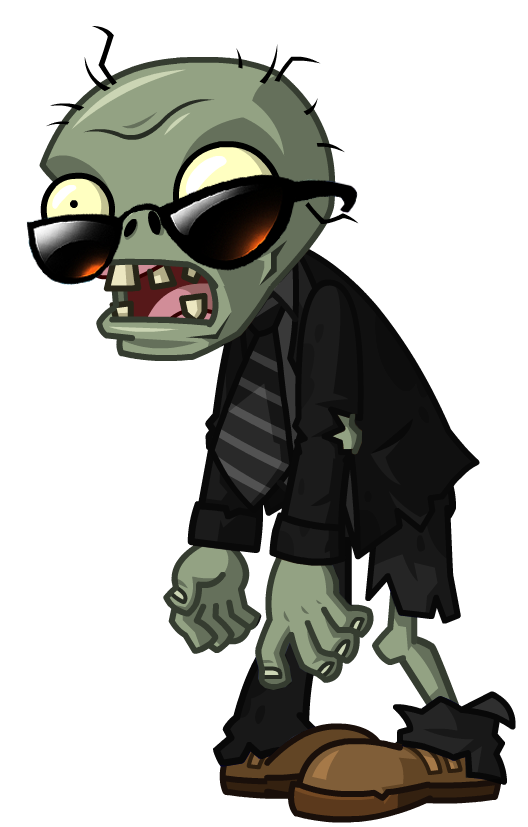 Brain. Brain. Let me taste your brain! I've been starved for 100, 000 years!
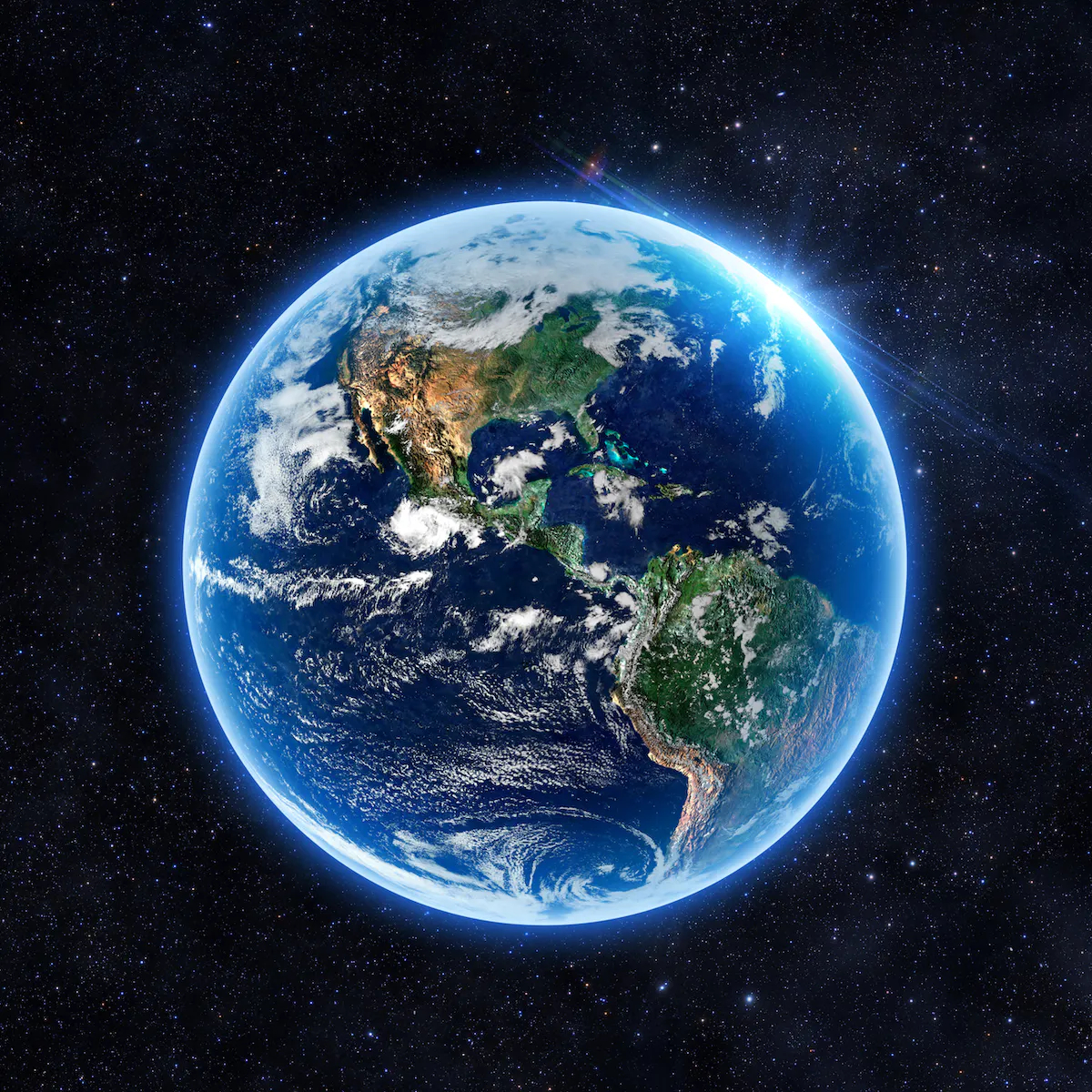 To
Explore
The World
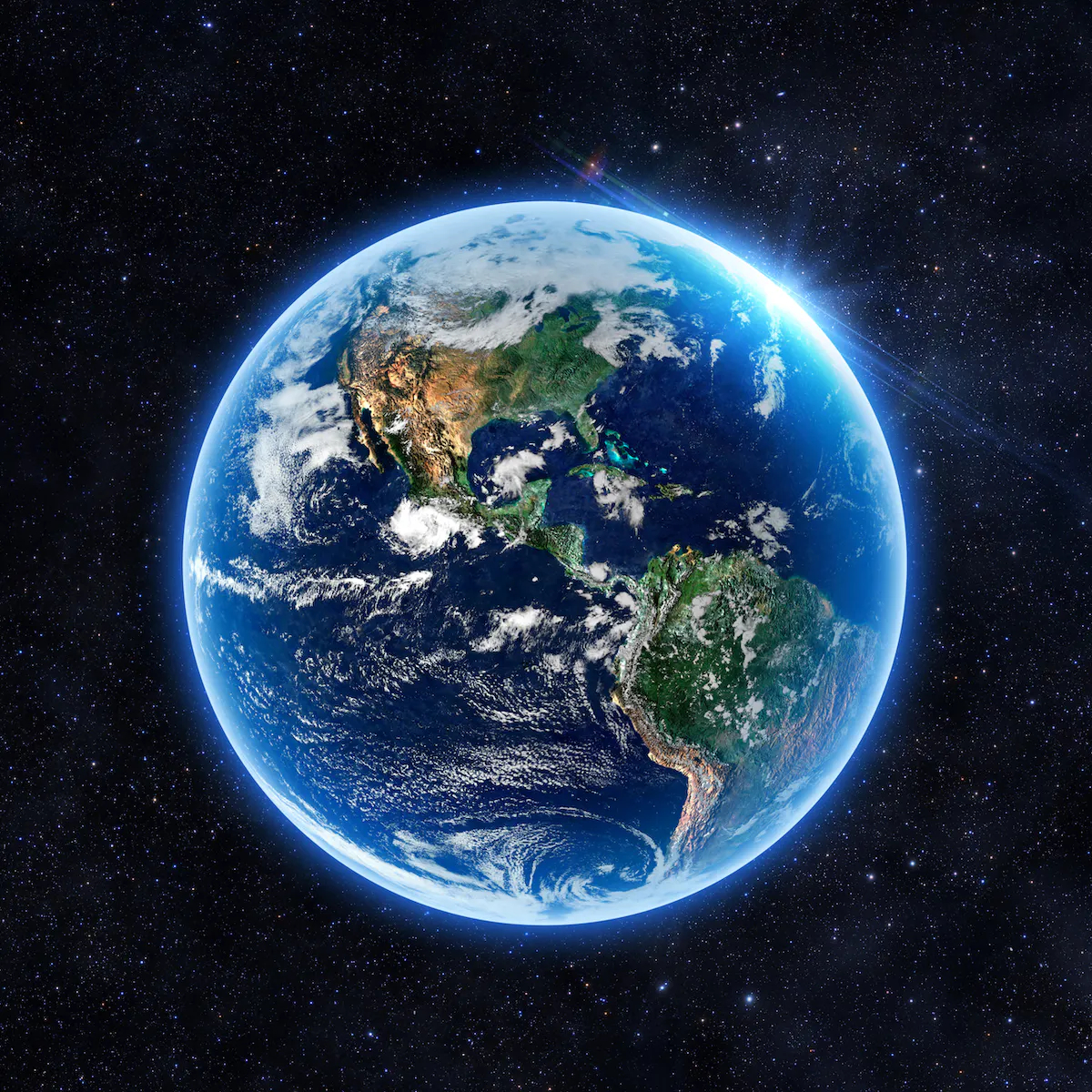 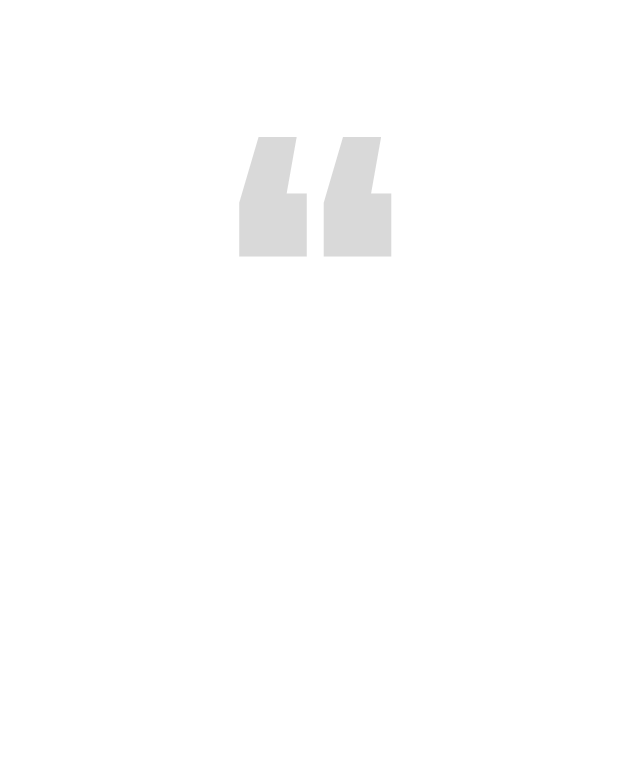 The promotion of oneself is a lifelong bonus for one, and the promotion of the world is a promising vision for all.
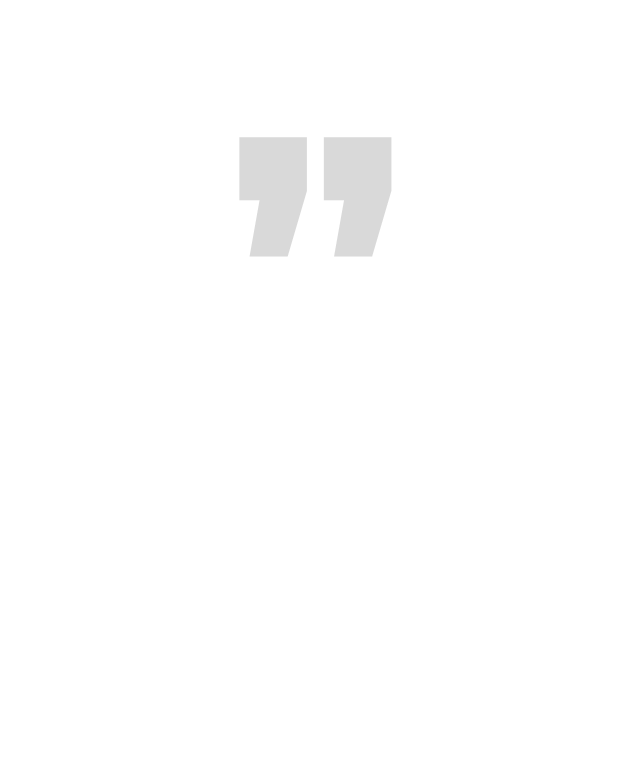 References
[1]
[2]
[3]
Whitelaw J. Collage Praxis: What Collage Can Teach Us about Teaching and Knowledge Generation[J]. Journal of Language and Literacy Education, 2021, 17(1): n1.
Brunon‐Ernst A. The Felicific Calculus: Jeremy Bentham’s Definition of Happiness[J]. C. Coron C., Dalingwater L.(eds.), Welfare, 2017: 21-36.
Jonathan Wolff, An Introduction to Moral Philosophy[M], 李鹏程, 译. 北京: 中信出版社, 2019.
特别鸣谢
Thanks For Listening
云归迟　NKID00